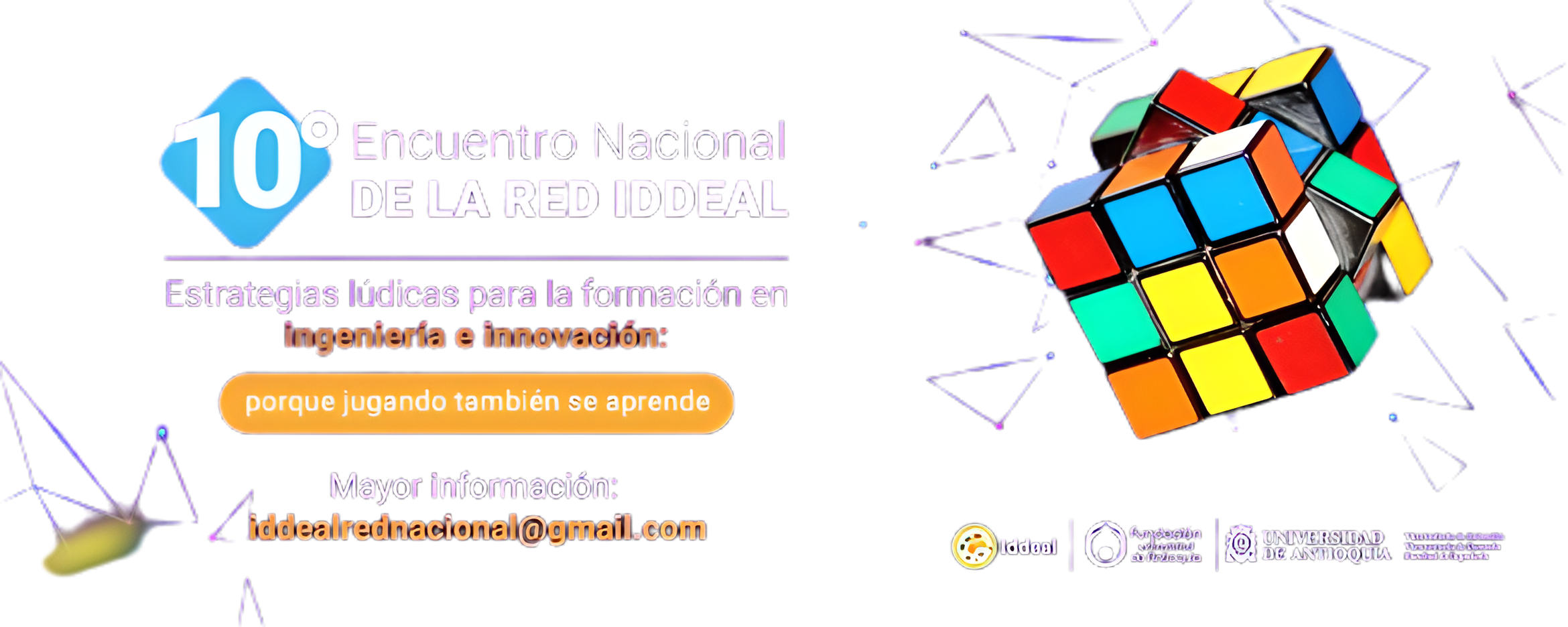 Autores:
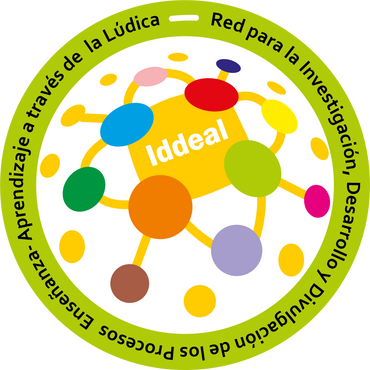 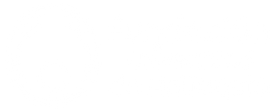 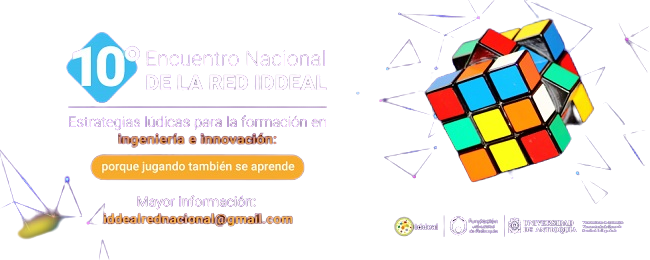 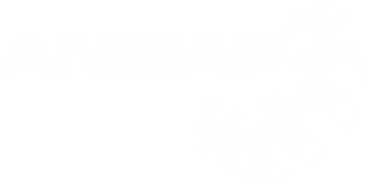 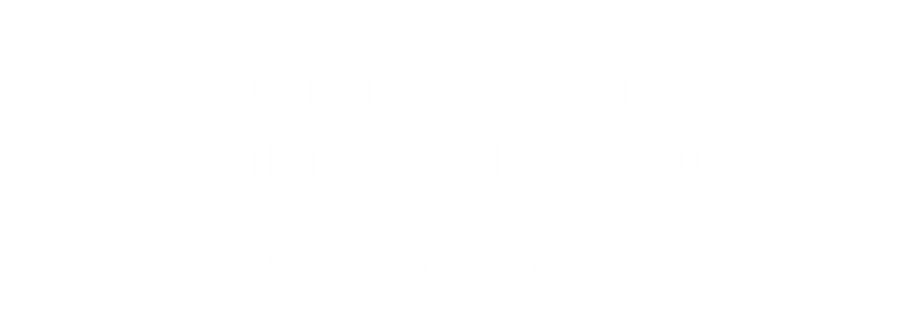 Iddeal
Vicerrectoría de Extensión
Vicerrectoría de Docencia
Facultad de Ingeniería
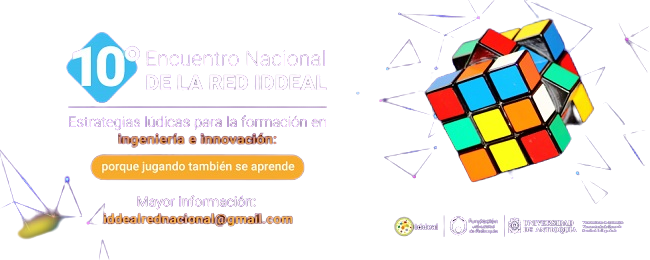 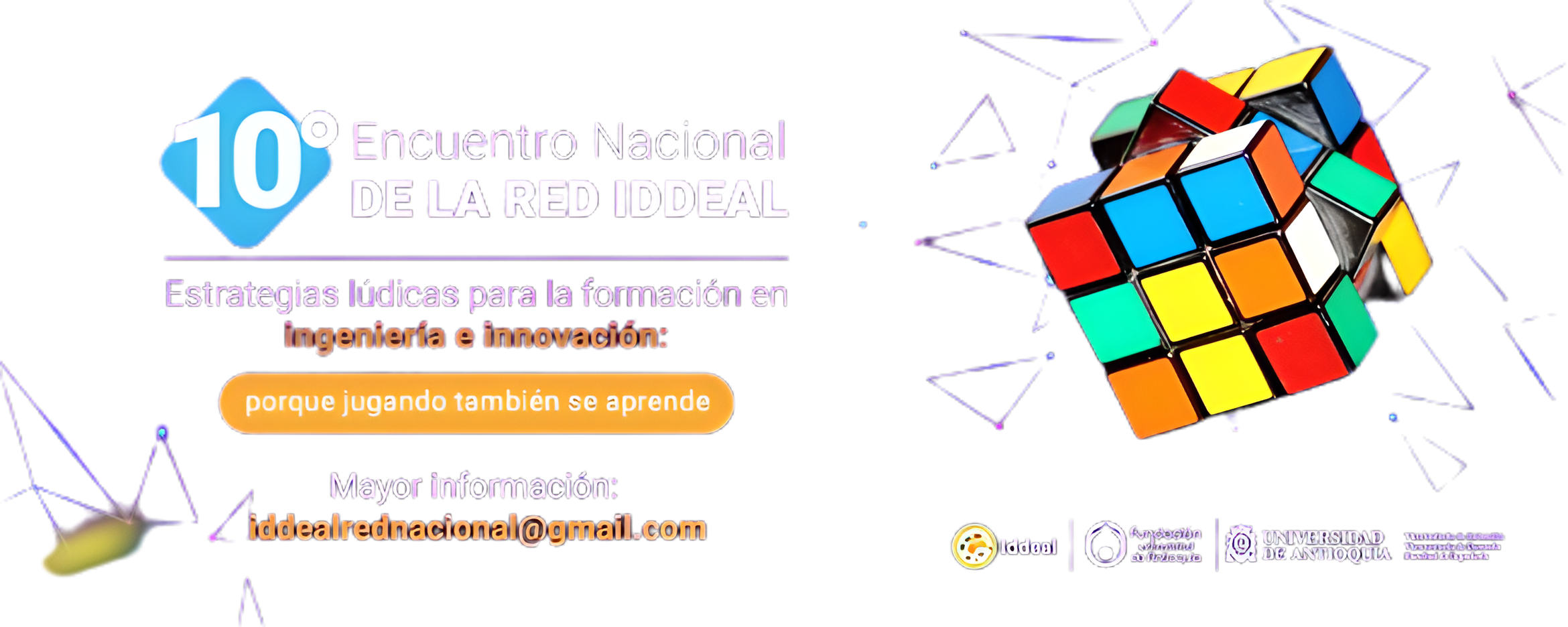 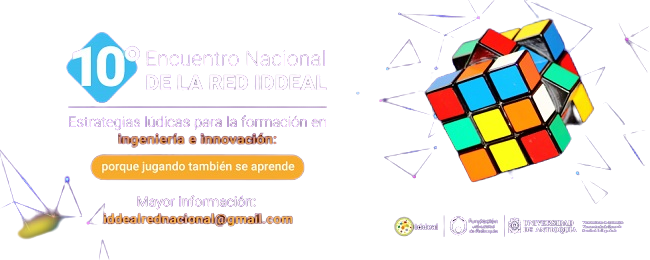 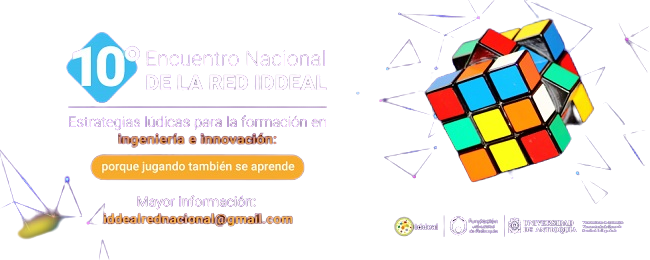 [Autor 1]  [Institucion]  
[Autor 2]  [Institucion]
 ... 
 [Autor n]  [Institucion]
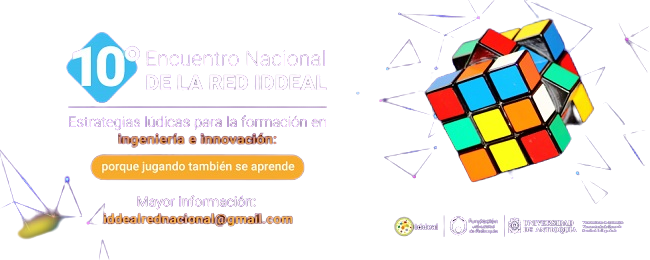 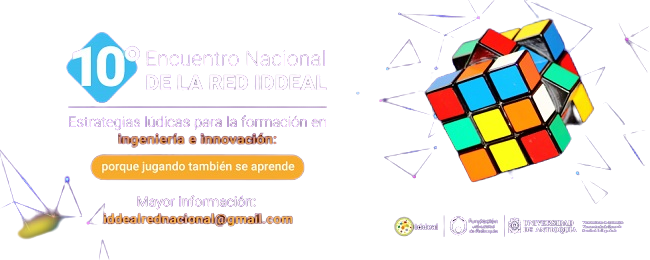 [Título de la ponencia/actividad lúdica]
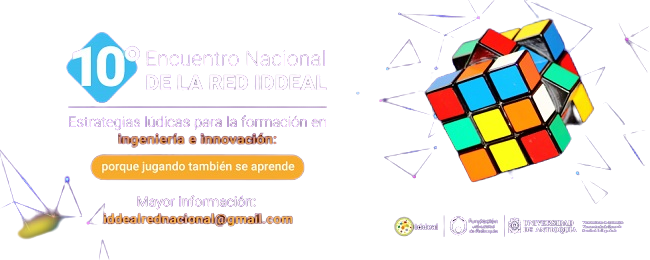 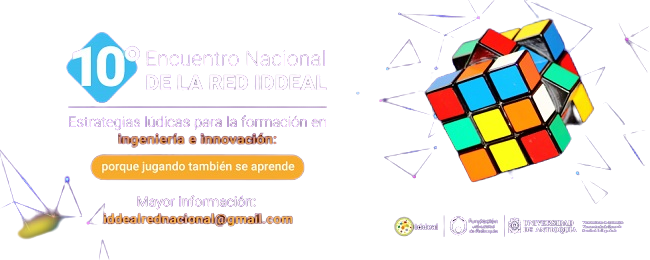 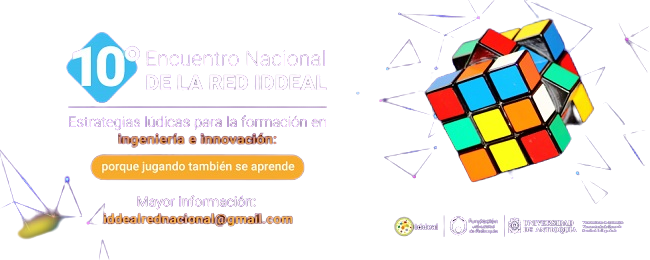 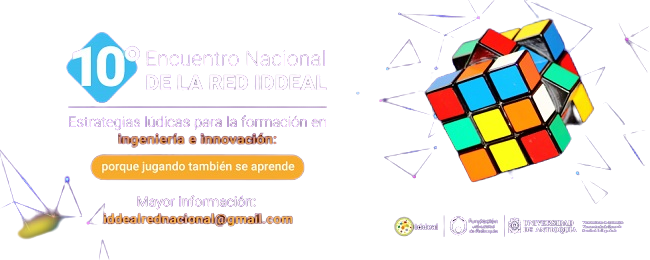 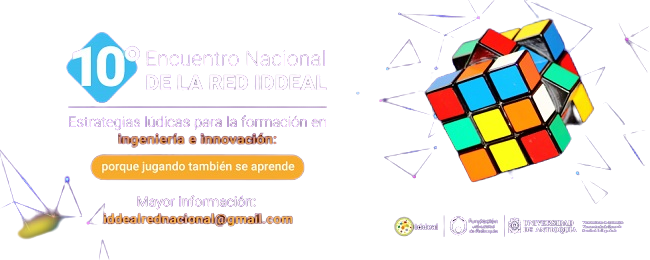 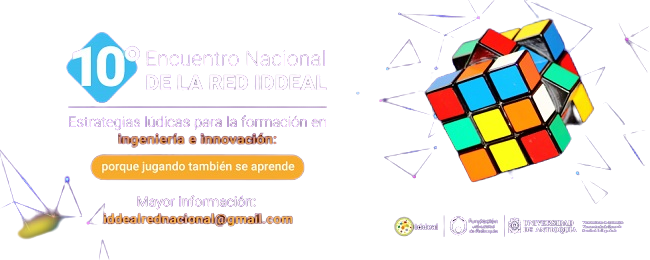 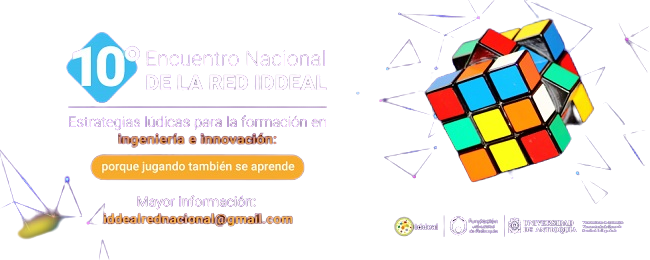 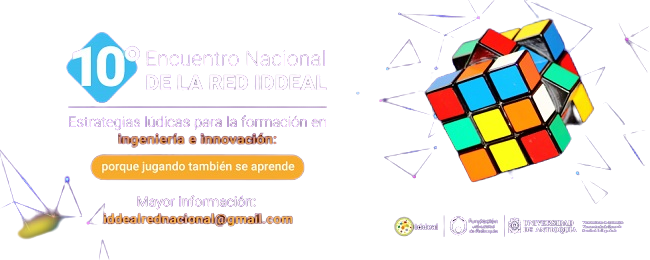 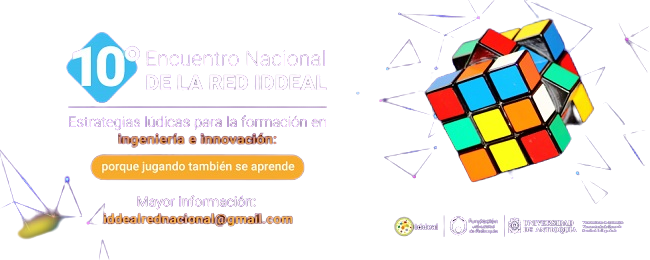 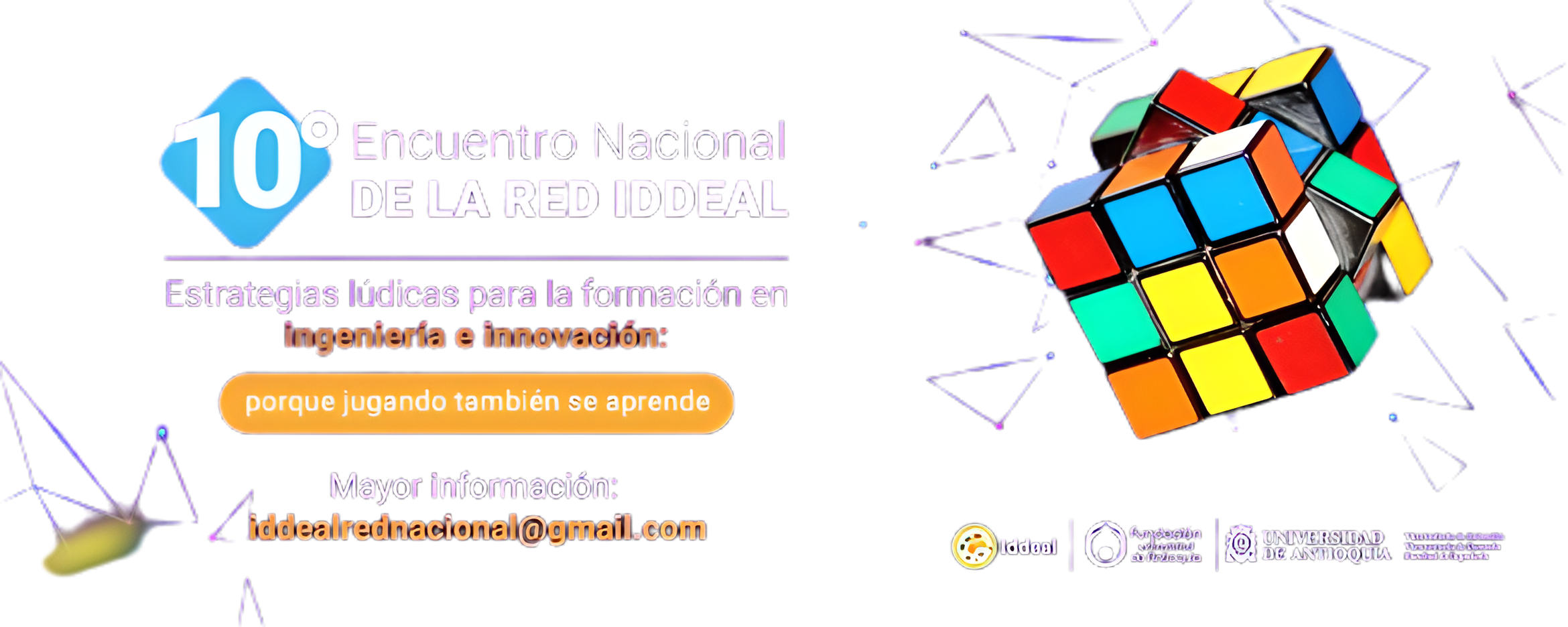 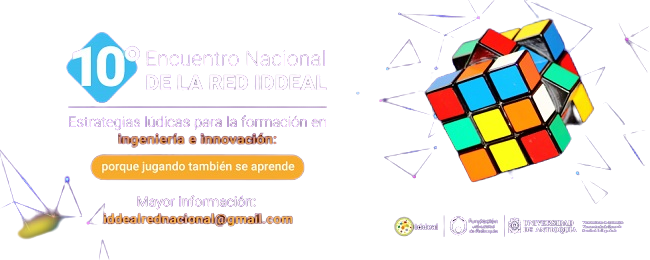 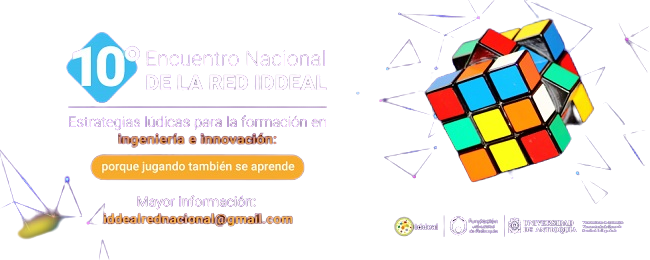